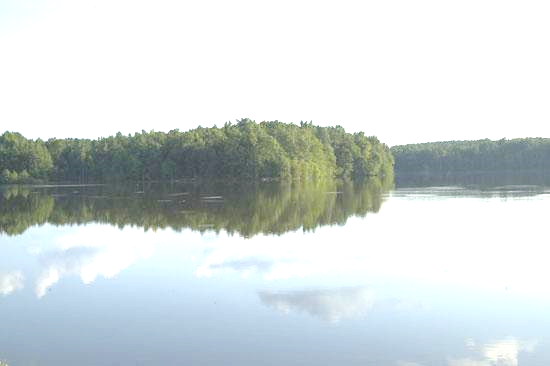 Sullivan County Coordinated Transportation Plan
Proposed Coordinated Transportation Plan
Overview
Study Process
Transportation Needs
Existing Services
Vision
Recommended Plan
Implementation Plan
Accelerated Implementation
Background
Initiated by Transportation Subcommittee of the Long Term Care Council
Address transportation needs of residents who fall through the cracks in terms of publicly available transportation services
Funded by Rural Business Opportunity Grant through U.S. Department of Agriculture
Project Goals and Objectives
Create a Coordinated Public Transit-Human Services Transportation Plan
Increase ability to access FTA funding
Maximize efficiency
Address broader workforce development, economic development, and environmental sustainability goals through improved transportation coordination and planning
Study Process
Existing
Conditions
Needs 
Analysis
Service
Options
Proposed
Service Plan
Recommended
Actions
Transportation Needs
17,800 residents need transportation
Transit Cooperative Research Program
County demographics – 10% households have no car
Over 1,000,000 annual non-program trips needed
Greatest need is among people not eligible for various programs
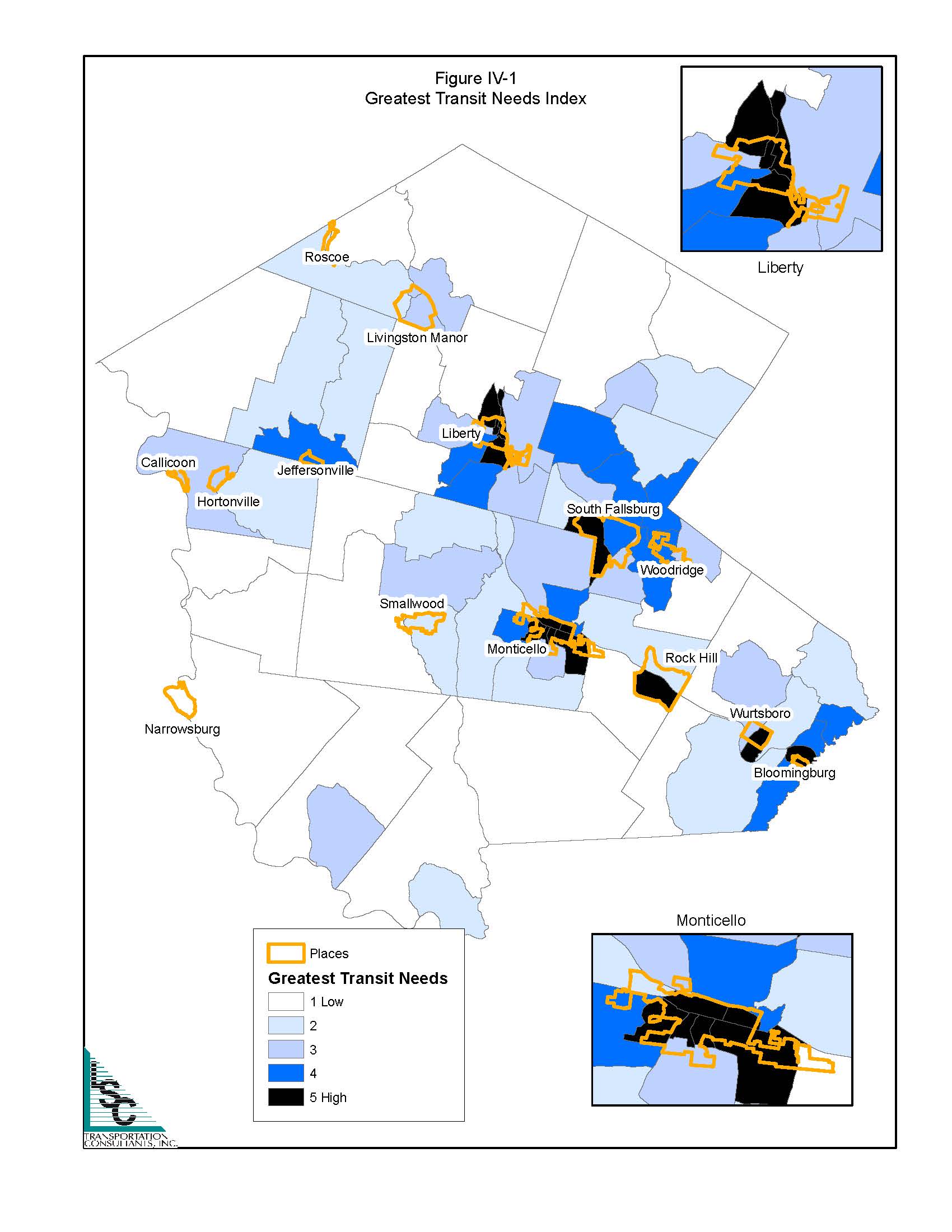 Transportation Programs
35 Transportation Providers
County
Non-profit Human Services Agencies
Private Bus Companies
Taxis
Medicaid Transportation
200 Vehicles
$6 Million spent annually (excluding Medicaid)
At least 16  funding sources
County Transportation Services
Sullivan County Transportation
Office for the Aging
Veterans Service Agency
Department of Family Services
Department of Community Services
Center for Workforce Development
Public Health Services
$2.1 million – 82.5% pass through funds
Peer Communities
Vision for Transportation
Vision
A coordinated transportation system that meets transportation needs of residents and visitors to Sullivan County and provides access to employment, medical facilities, education, shopping, and recreation.
Strategies
Implement public transportation service.
Open the existing County services to the general public.
Add service earlier and later in the day to support employee work hours.
Increase the level of service to the Catskill Regional Medical Center.
Provide connections to Ulster and Orange Counties and intermodal facilities.
Strategies
Coordinate transportation services.
Consolidate services operated by County government.
Establish a County Transportation Coordinator.
Establish a Mobility Manager for Sullivan County.
Consolidate human services transportation with a single operator.
Strategies
Leverage available funding.
Increase efficiency of transit services.
Use available funds as local match for Federal Transit Administration funding.
Recommended Plan
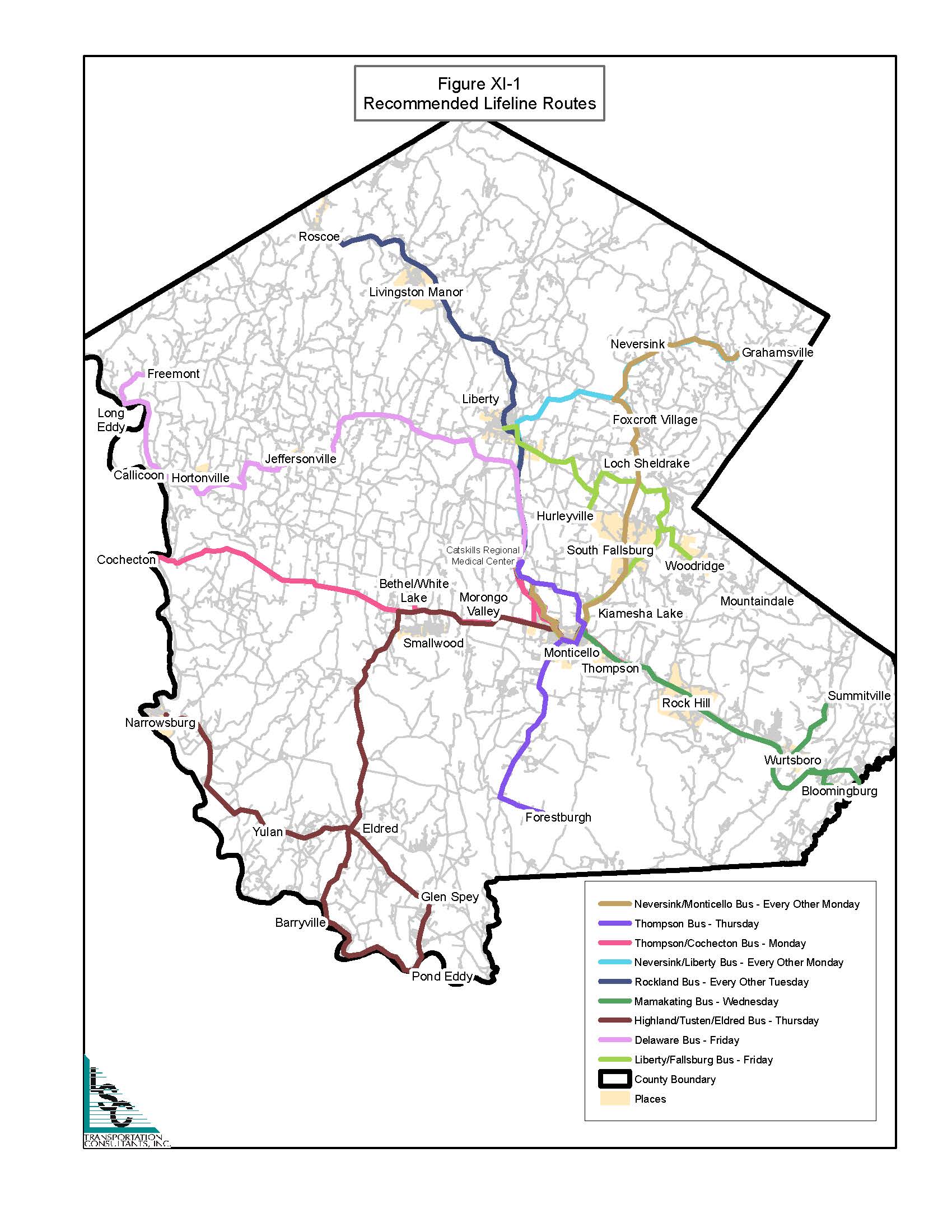 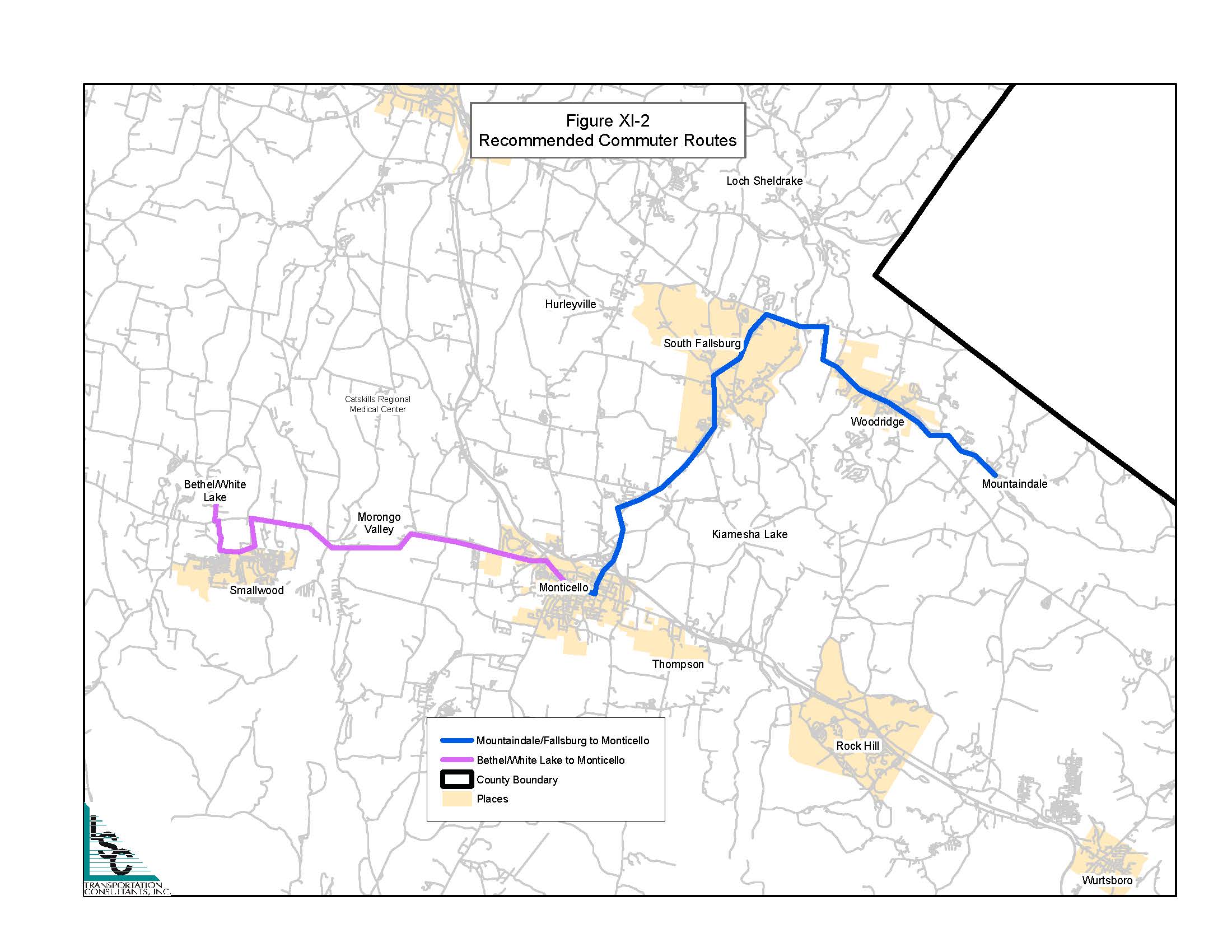 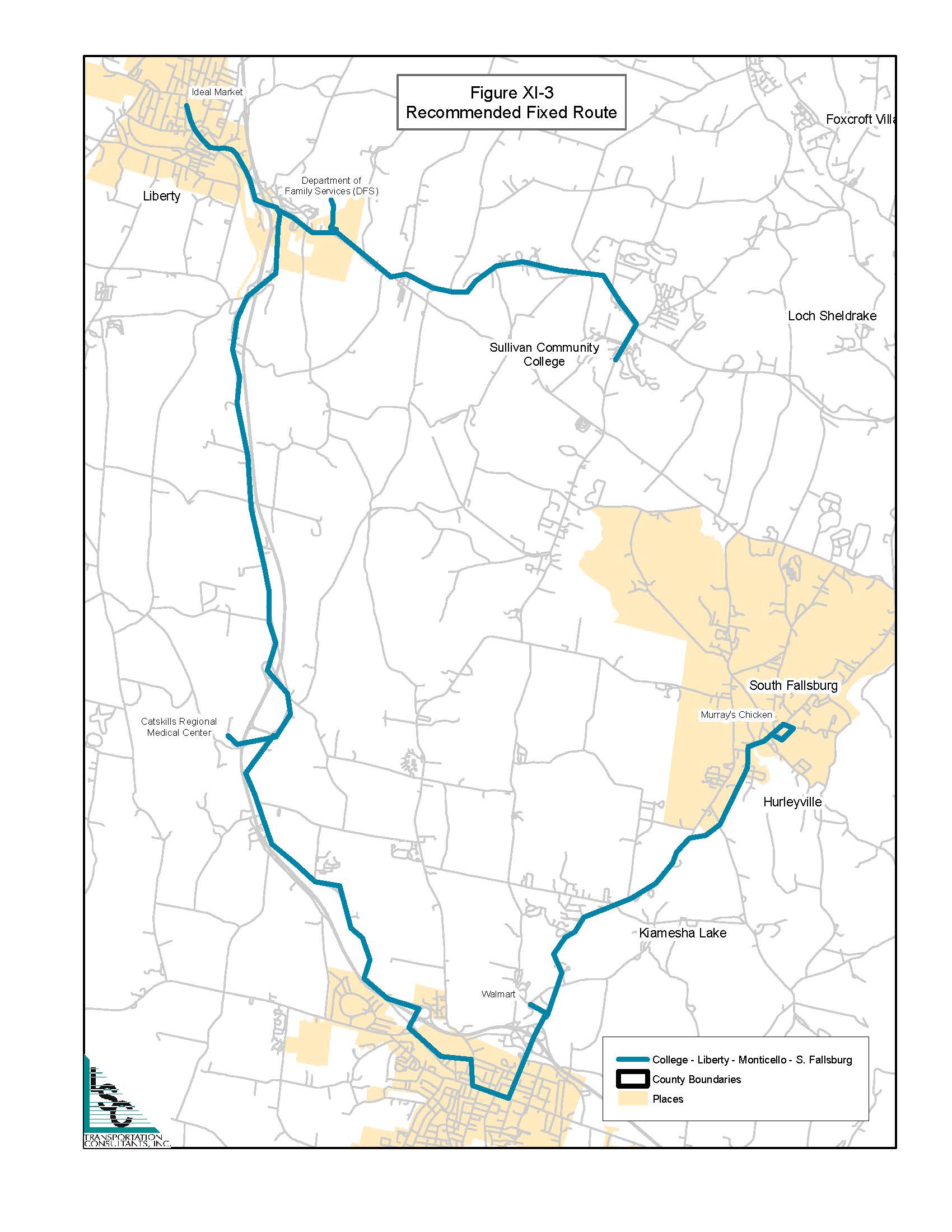 Phase 1: 2015-2017
Consolidate County Transportation Programs
County Transportation Manager/Coordinator
Coordinated (non-County) Human Services Transportation
Coordinating Council
Marketing Program
Phase 1 Services
Lifeline Service
Commuter Routes
Vanpool Program
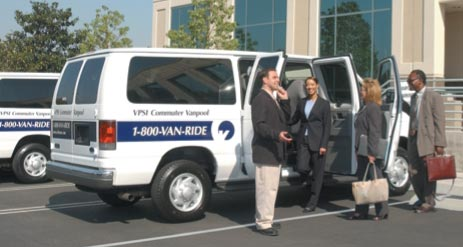 Phase 2: 2017-2019
Mobility Manager
Transportation Coalition
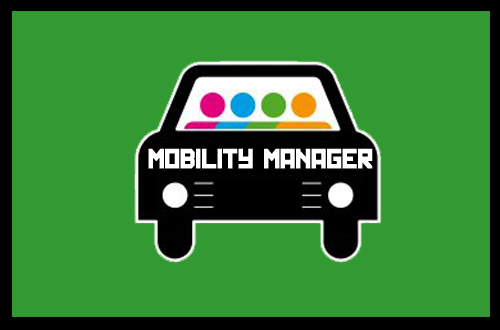 Phase 2 Services
Expand Vanpool Program
Fixed-Route Service
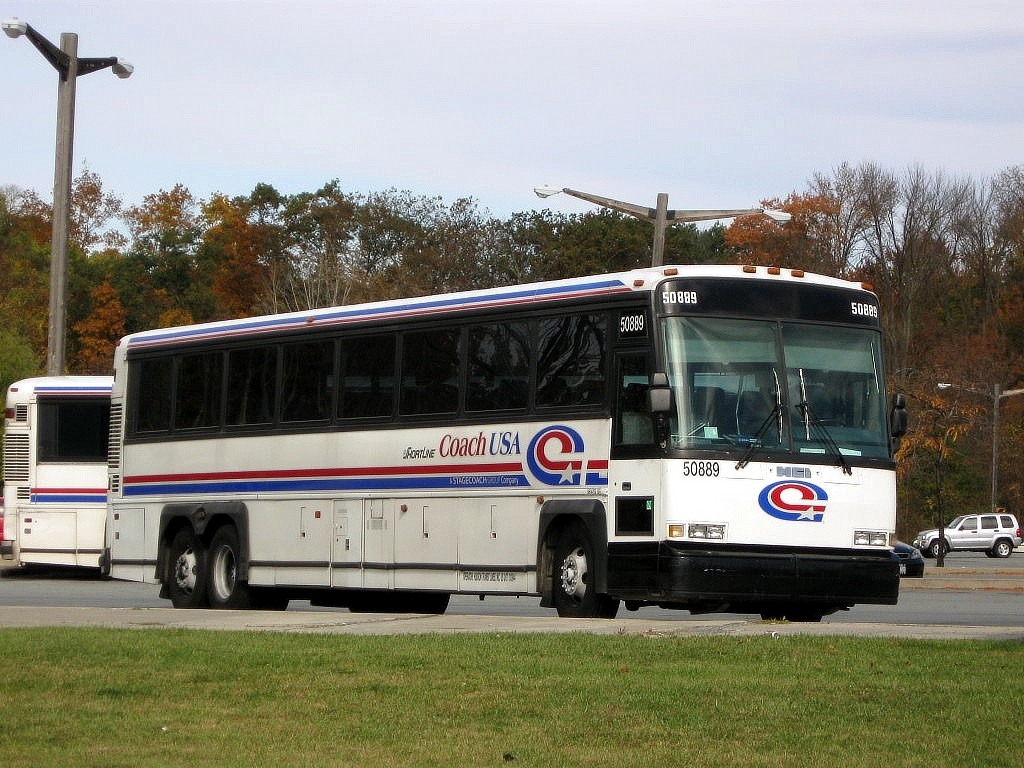 Phase 3: 2019-2022
Consolidate Human Services Transportation
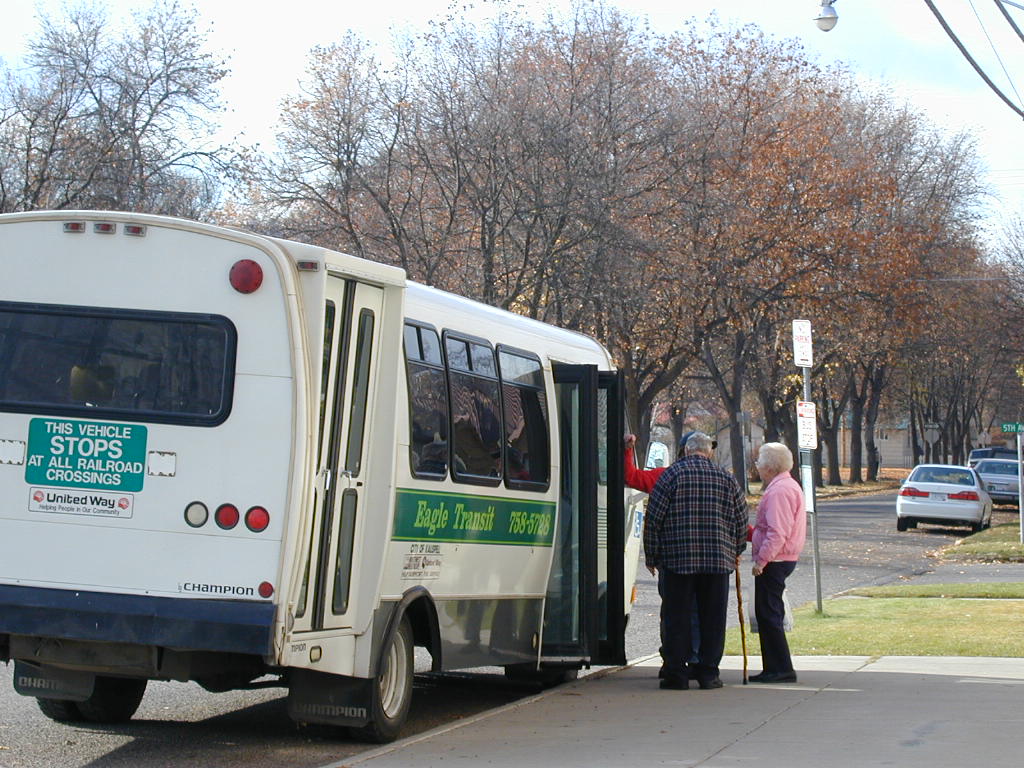 Phase 3 Services
Commuter Routes
Increase Fixed-Route Service
Regional Service
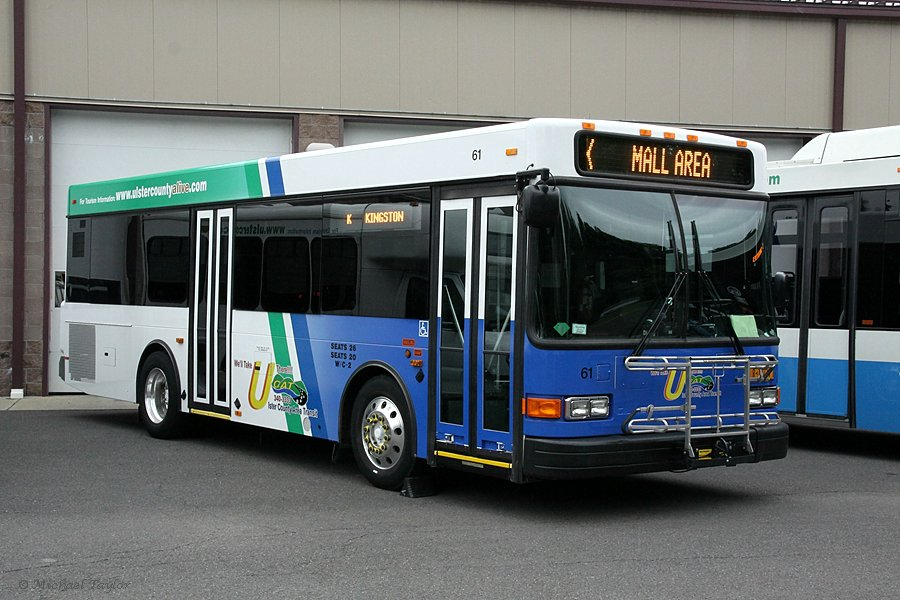 Summary
Significant Unmet Needs
Low Income
Potential Work Force
Significant Resources
Leveraging Resources
Increase service for non-program trips
Match Federal Transit Administration Funding
Improve Efficiency